What every civil lawyer needs to know about criminal law
Presented by:
Heather Barbieri
MIRANDA RIGHTS
What are they? 
Right to remain silent 
Right to an attorney
What if they don’t read them?
Case thrown out? 
Miranda v. Arizona, 384 U.S. 436, 86 S. Ct. 1602 (1966).
[Speaker Notes: The rights that a person being accused of a crime has during police questioning and they include the right to remain silence and the right to an attorney. If you cannot afford an attorney then an attorney must be provided free of charge.
What if they don’t read them?  Case thrown out? If miranda rights are NOT read, case dismissed]
WARRANTS
What if someone wants to know if they have a warrant?
Call professional bondsman
Knows the people to call
Jail staff
On-line databases
[Speaker Notes: If you are concerned about a potential criminal charge you should call a professional bondsman in your state and ask them to find out information about a possible warrant.]
WARRANTS
If there is a warrant, can a lawyer make it go away? 
No!
Can shorten the stay?
Probably. 
Bond company
Walk through
[Speaker Notes: I cannot stop that initial jail visit.  
Shorten it. 
Bond company—walk through.  
Find a decent bond company—ask a criminal attorney—I use Tess Armstrong]
BONDS
What if can’t afford bond?
Bond reduction hearing
10% goes to the bond company
Must abide by all terms of bond company
DWI’S
What’s the difference between DUI & DWI in Texas?
DUI 
Under 21 years
Detectable amount alcohol while driving
DWI 
Operating motor vehicle while intoxicated
Age not a factor
DWI’S CONT’D
In the majority of DWI cases, you will lose your driving privilege at least temporarily. 
Loophole?
Occupational Driver’s License
15-day drop-dead date
SEALING RECORDS
How can I clear my criminal record?
Expunctions
Non-disclosures
TRAFFIC TICKETS
Should I fight my ticket?
No!
It is a criminal case
It is expensive
You will likely lose
[Speaker Notes: —unless you do criminal law, no—even I don’t & I prosecuted tickets & class C misdemeanors in Frisco for a decade.]
LAWYER OR NOT?
Do I need to hire any attorney if charged with a crime?  
Ticket?  Get ticket lawyer—don’t fight it. 
 Anything else, get a lawyer
[Speaker Notes: — a surgeon shouldn’t perform surgery on themself]
DISMISS?
If the person who filed criminal charges doesn’t want to go forward, will case go away?
Assault/crime involving a “victim”
Affidavit of non-prosecution
No-show at trial
Beware of meddling!
CRIMINAL PROCESS IN TEXAS
Several Stages
Booking
Arraignment
Bail 
Preliminary hearings
Trial
Sentencing
Appeal
[Speaker Notes: Booking involves an alleged offender having their photograph taken and personal details recorded. 
At an arraignment, an alleged offender is informed of the charges against them and enters a plea. Bail may be awarded to certain alleged offenders and allows people to get out of jail and return for court appearances. The preliminary hearing is usually used to determine whether a trial will be necessary, and the trial will determine whether an alleged offender is guilty or innocent. 
If an alleged offender is convicted, then sentencing will be used to determine the fines an alleged offender must pay and how long they must be imprisoned. 
An alleged offender could be able to appeal their case when they disagree with the decision.]
PROBATION V. DEFERRED ADJUDICATION
What is the difference between probation and deferred adjudication?
Straight probation
Deferred adjudication
Not convicted
Case “dismissed”?
[Speaker Notes: When a person is placed on probation, it will usually be for a specific term and there will be complete records of a person’s criminal case. 
If a person receives deferred adjudication, then it may be possible for the alleged offender to have the record of the conviction hidden from the public. 
Deferred adjudication is not automatic, however, so a person still needs to file a motion for an order of non-disclosure, which is the Texas way of sealing criminal records. It is important to keep in mind that even when a person obtains an order of non-disclosure, federal law will still consider these to be convictions.]
MARIJUANA IN TEXAS
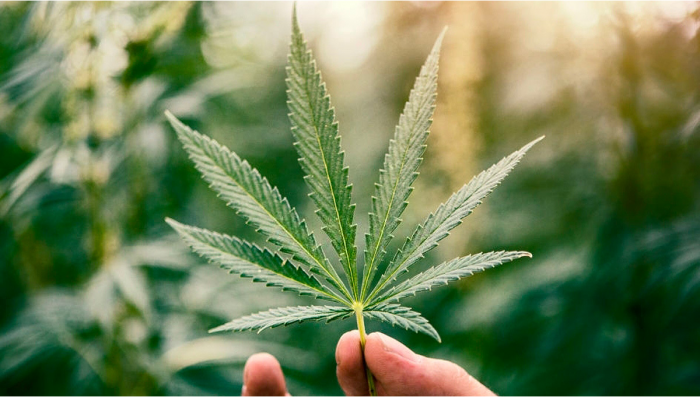 Can I possess Marijuana now in Texas?
The compassionate use law allowing for the use of medical cannabis applies to the following medical conditions:
[Speaker Notes: Compassionate Use Act in 2015
According to the law, ‘low-THC cannabis’ means the plant Cannabis sativa L and any part of it that does not contain more than 1% by weight of tetrahydrocannabinol (THC). Today,]
MARIJUANA IN TEXAS CONT’D
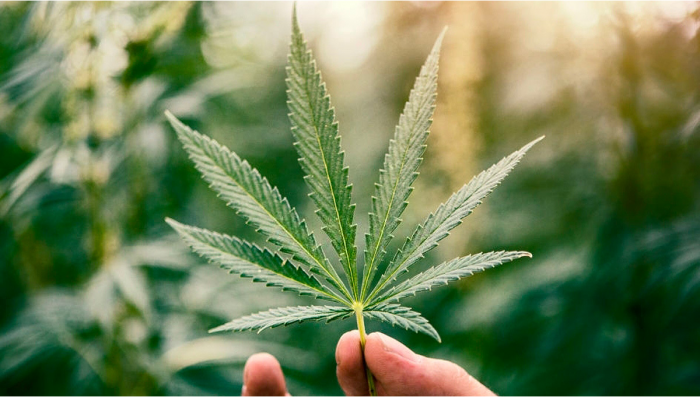 Texas Occupations Code Section 169.003:
To receive a prescription 
must be a permanent resident of Texas
 the benefits of the medical use of cannabis must outweigh the risks and 
only can be determined by a physician. 
There are not any age restrictions, but anyone under 18 could need the permission of a legal guardian or parent.
[Speaker Notes: More recently, in April 2023, the Texas House of Representatives approved a bill that would authorize doctors to prescribe medical cannabis to patients as an alternative to opioids for chronic pain. The bill also would replace the 1% THC limit for cannabis oil. However, the bill has not passed into law at this time.

It is still illegal in the state to use or possess recreational marijuana and has been since 1931. A small amount of marijuana is generally under two ounces and can be punished by up to a year in jail and a $2,000 fine. Therefore, the only legal cannabis possession is medical marijuana in the limited circumstances described earlier. Also, the state legalized hemp recently and kept marijuana illegal, which has led to even more confusion.]
MARIJUANA IN TEXAS CONT’D
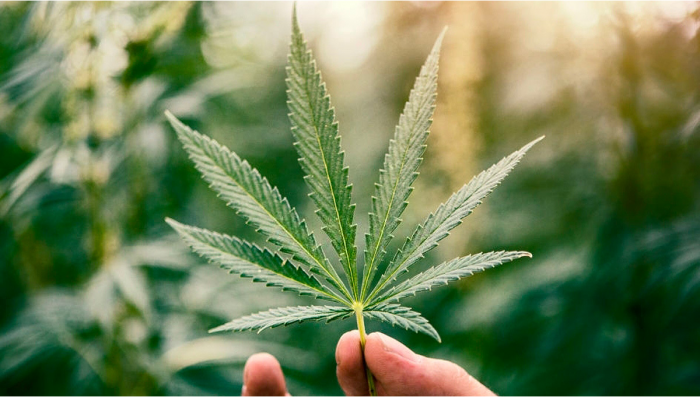 Difference between hemp and marijuana?  
Look and smell the same, but they are different. 
The legal difference is the amount of THC in each. 
Marijuana (illegal) is defined as a cannabis plant with a THC concentration above .3%. 
Hemp (legal) if the plant has less THC than .3%
MARIJUANA IN TEXAS CONT’D
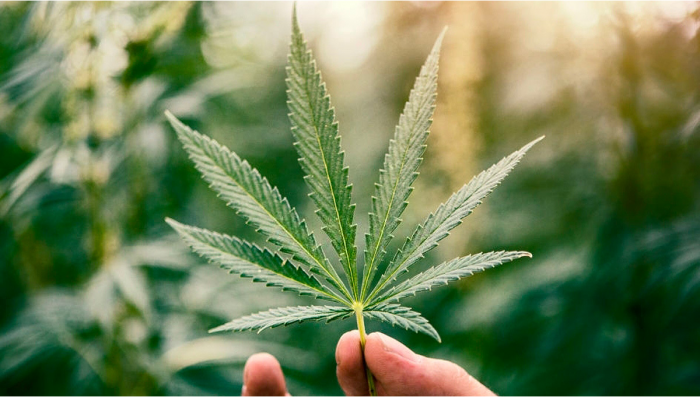 What about CBD?
Cannabidiol oil, also called CBD
Legal as long as the THC concentration is under .3%
Supporters claim CBD oil helps with depression, anxiety, insomnia, and other conditions.
[Speaker Notes: Is CBD Oil Legal In Texas?
Yes, but these products are not closely tested or monitored by the FDA, so there is insufficient quality control regarding the ingredients and THC levels. So, it is theoretically possible you could use an illegal THC product in Texas, so caution is warranted.]
MARIJUANA FAQ’S
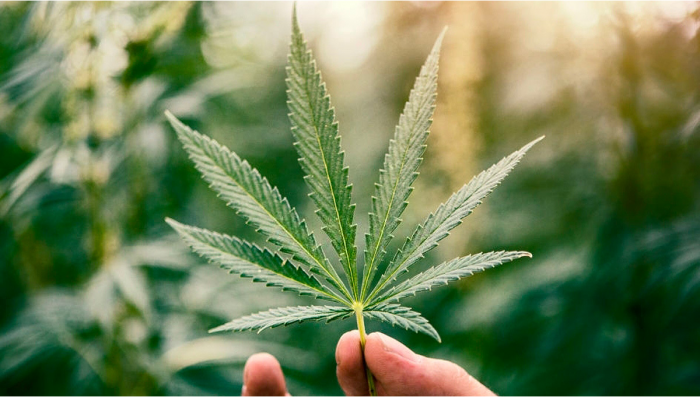 Can You Be Arrested For Possession In Texas If You Bought Marijuana in Colorado?
Yes. Just because cannabis is legal in other states does not mean you can carry it legally into Texas. The best action is to use the marijuana products you purchased in the state where they are legal and not carry them into Texas.

Where Can I Buy Medical Marijuana In Texas?
You only can buy it from licensed cultivators in the state that produce low-THC cannabis. You cannot legally grow it yourself or buy it from a friend who is not a licensed cultivator.
DUTY TO REPORT ABUSE
Applies to Attorneys as well
Trumps attorney-client privilege
Sexual, Physical, Emotional Abuse
DON’T TALK TO THE POLICE
You have a right to remain silent… USE IT!!!
Police can lie (per USSC)
Interrogations recorded
Nobody looks good
WHAT YOU ARE REQUIRED TO PROVIDE:
Name (exactly as it appears on your driver’s license)
DOB
Home address
REQUEST A LAWYER
You have the right to an attorney… 
REQUEST IT!
Even if cannot afford . . .
REQUEST IT!
DOUBLE JEOPARDY
Acquittal prevents being charged again in THAT jurisdiction for THAT exact offense
EXCEPTION: Can be charged in Federal Court and State Court for the same conduct
EXCEPTION: If acquitted in criminal case, can be sued civilly for same conduct
ONE WITNESS RULE
Can be convicted based on one witness’s testimony
No physical evidence required
No second (corroborating) witness required
NEVER ADMIT TO “SIMPLE” TRAFFIC TICKET
Do not admit to traffic offense
Can be arrested for any traffic offense other than speeding & open container
Can arrest for all others & search car incident to arrest
When asked “Do you know why I pulled you over?” Say “No”
Never admit!
TONY BARBIERI
Shareholder  |  Kessler Collins

ajb@kesslercollins.com
D: 214.379.0733
M: 214.952.6489

500 N. Ackard Street, Suite 3700
Dallas, TX 75201
HEATHER BARBIERI
Of-Counsel |  Kessler Collins

hbarbieri@barbierilawfirm.com
D: 972-424-1902
M: 972-489-1370

500 N. Ackard Street, Suite 3700
Dallas, TX 75201